Дидактическая игра «Помоги матрешке 
найти букет»
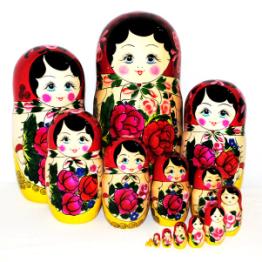 Закреплять представления о русской матрешке.
Закреплять умение дифференцировать роспись семеновских и полхов-майданских матрешек.
Развивать восприятие и внимание.
Закреплять в словаре слова-названия народных промыслов.
Задачи:
Содержание игры:
Дети рассматривают демонстрируемый слайд и находят среди предложенных букетов соответствующий росписи представленной на слайде матрешки. В случае правильного ответа, при щелчке на этот букет, он перемещается на свое место. В случае неправильного выбора – раздается звук «молоток» и никаких действий не происходит.
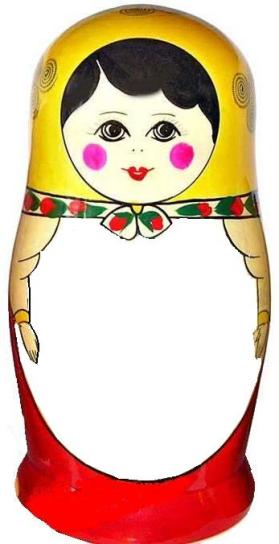 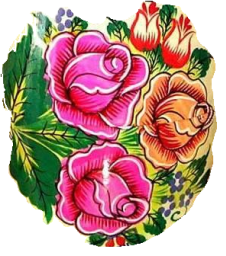 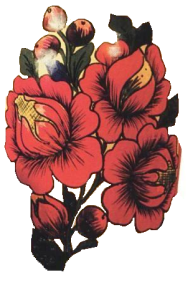 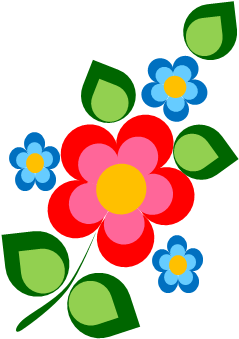 [Speaker Notes: Задание: помоги матрешке найти ее букет.]
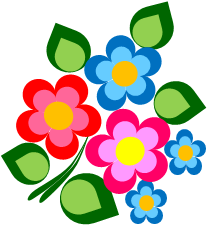 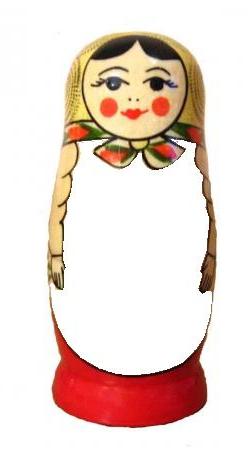 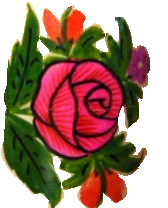 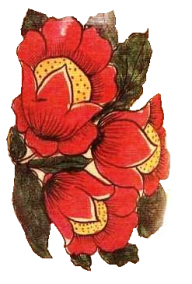 [Speaker Notes: Задание: помоги матрешке найти ее букет.]
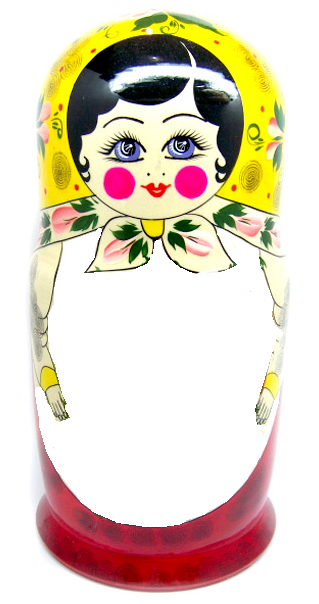 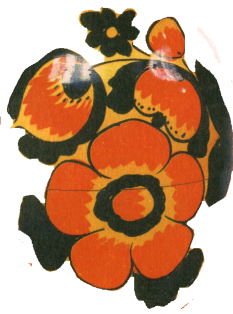 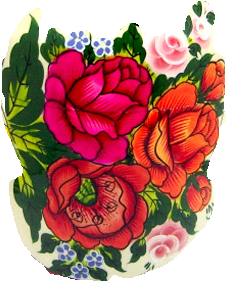 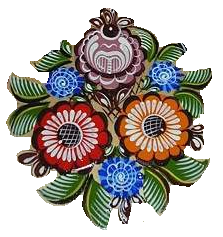 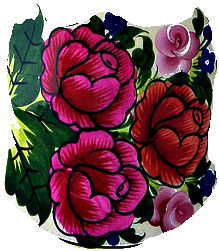 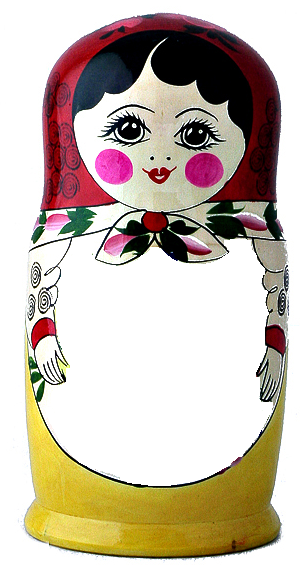 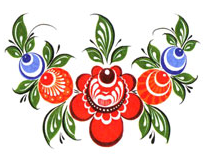 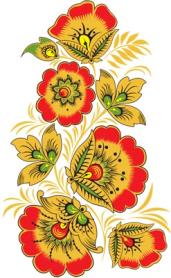 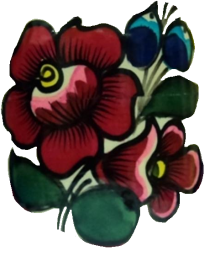 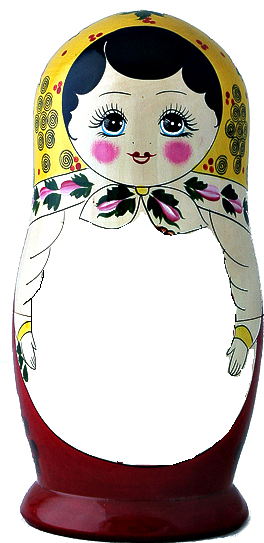 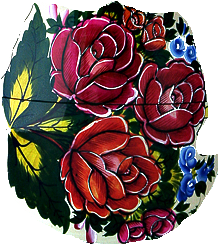 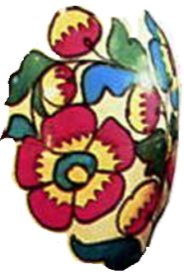 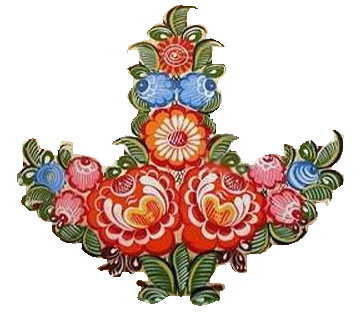 МЕНЮ
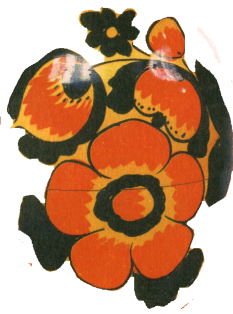 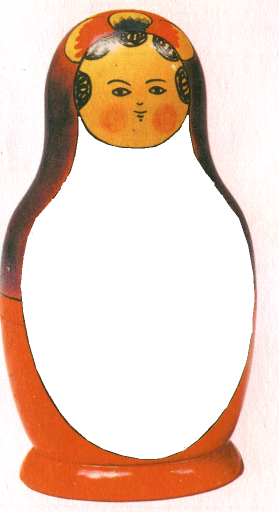 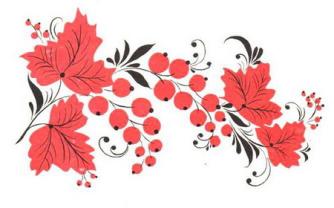 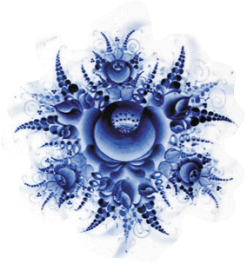 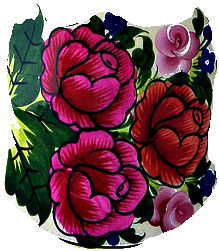 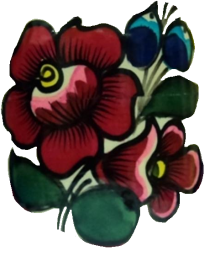 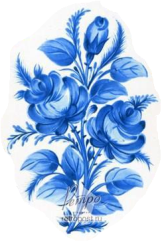 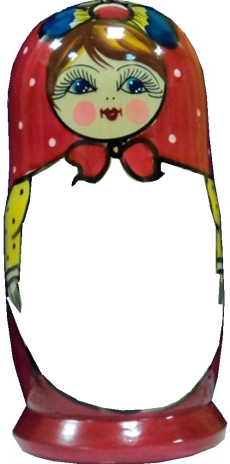 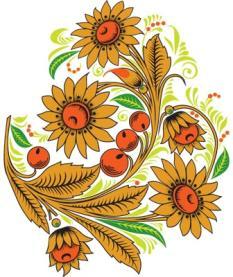 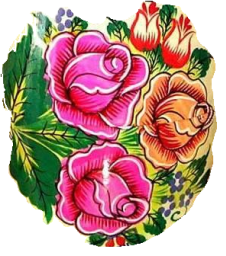 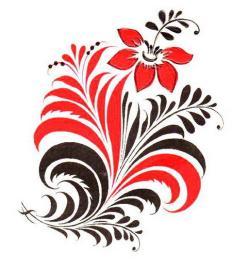 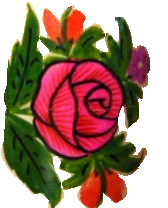 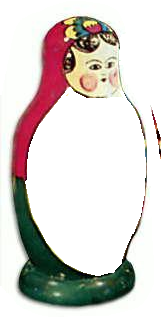 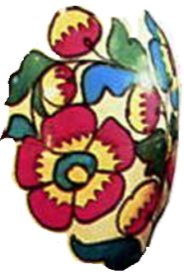 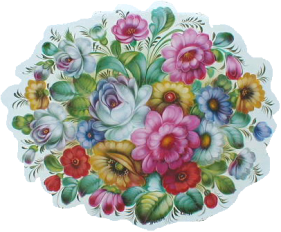 Молодцы!